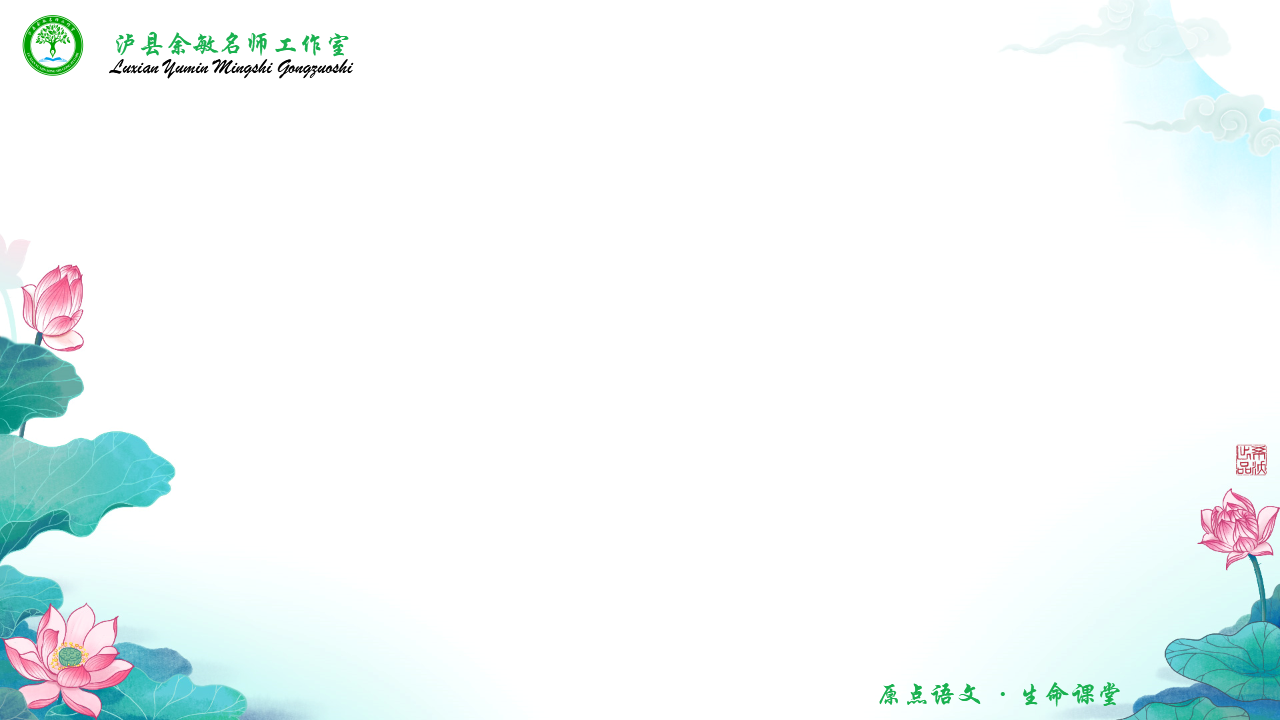 如何解读文本中的语言规律
泸县海潮镇学校     罗险峰
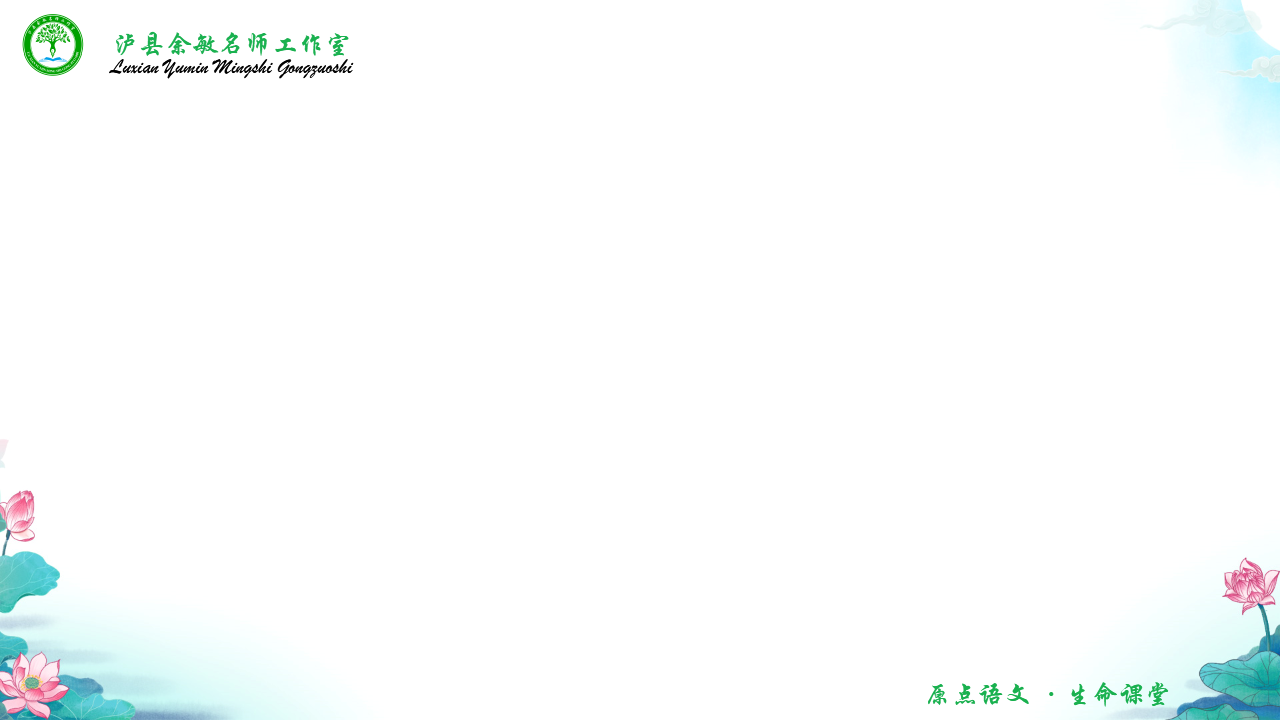 解读课文文本是教师指导学生感知文本、理解文本、评价文本的一个过程，师生都能从中获得创作的灵感，学到创作的方法和技巧。
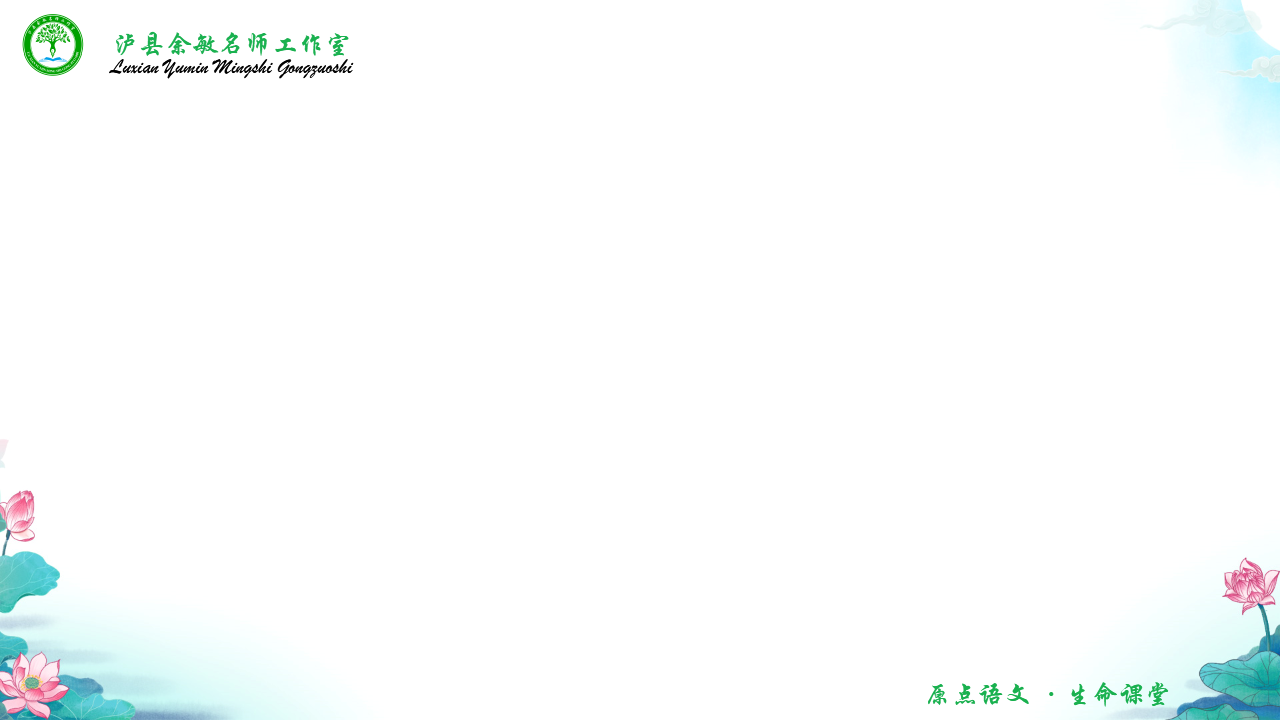 一、仔细琢磨语言特点
语言是语文教学的根，情感、态度、价值观是从“语言”这个根上长出来的树。语文老师必须时时想着自己在教语文，时时想着从文本中寻找有独特精妙的语言表达，引领学生反复揣摩，领悟作者用词造句的精妙。就语文教学来说，选择与切入文本阅读的角度，是整体把握文本的关键所在。
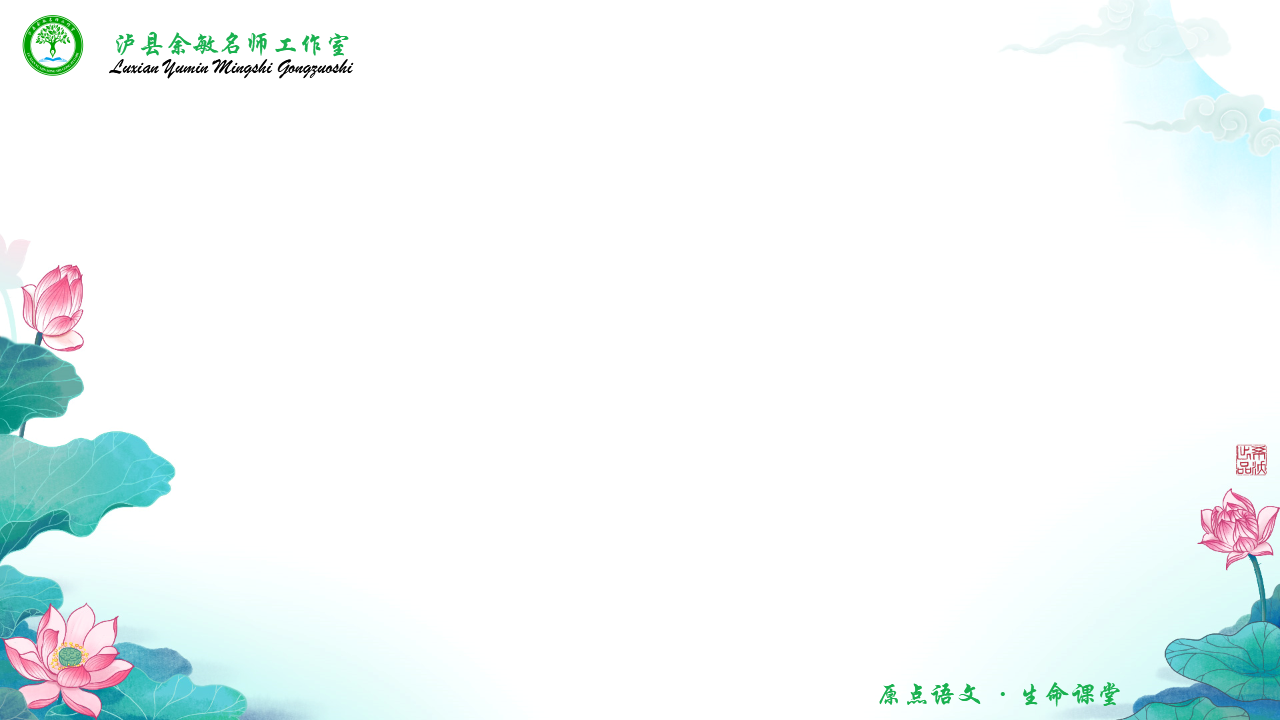 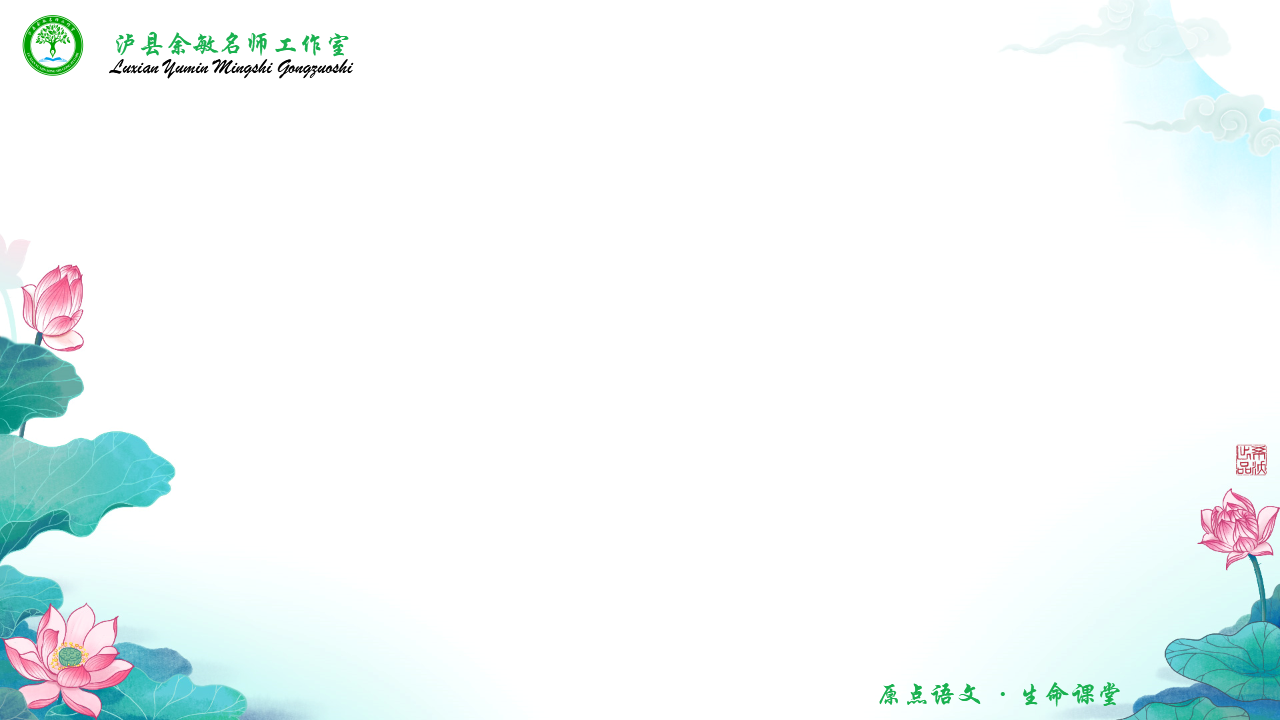 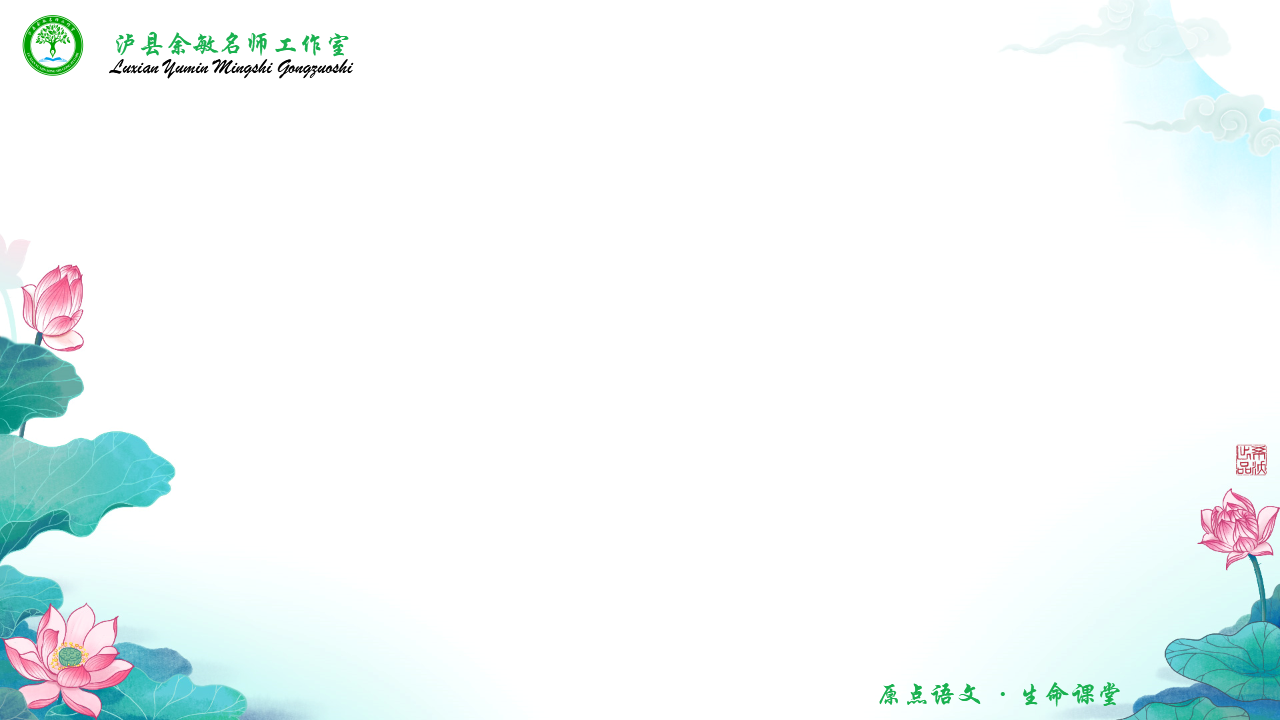 1、解读关键字。
比如在教学《鱼游到了纸上》一课，我们可以抓住课题中的一个“游”字，引导孩子质疑：“鱼为什么会游到纸上呀?”“鱼是怎么游到纸上的呢?”学生带着疑问默读课文，找到两个关键的句子：“鱼游到了心里”和“鱼游到了纸上”。他们还弄清了这两者的关系是先与后、因与果的关系。
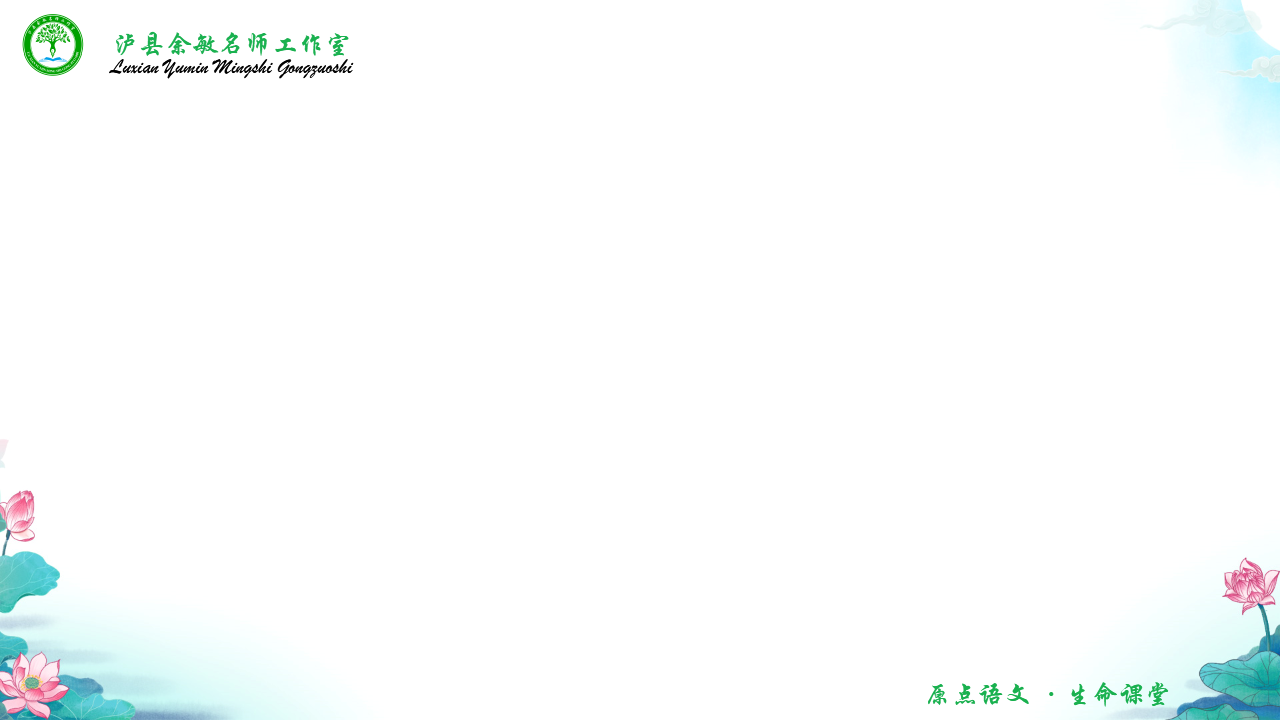 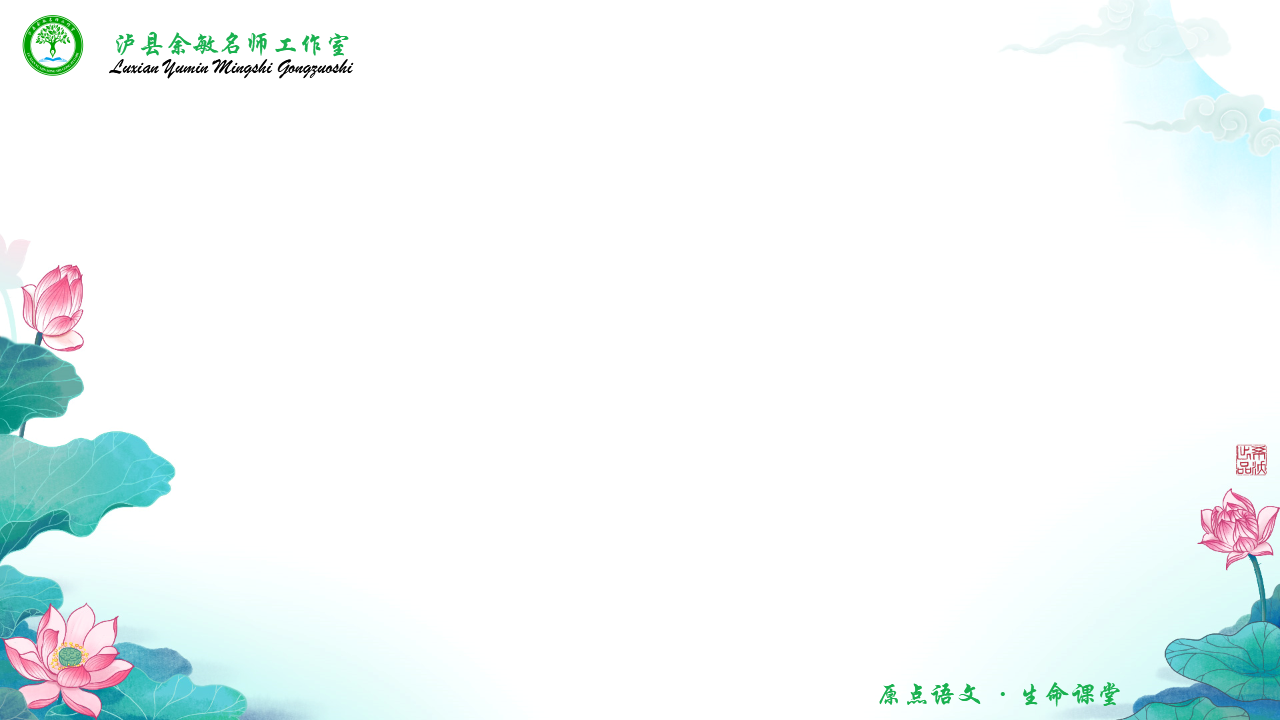 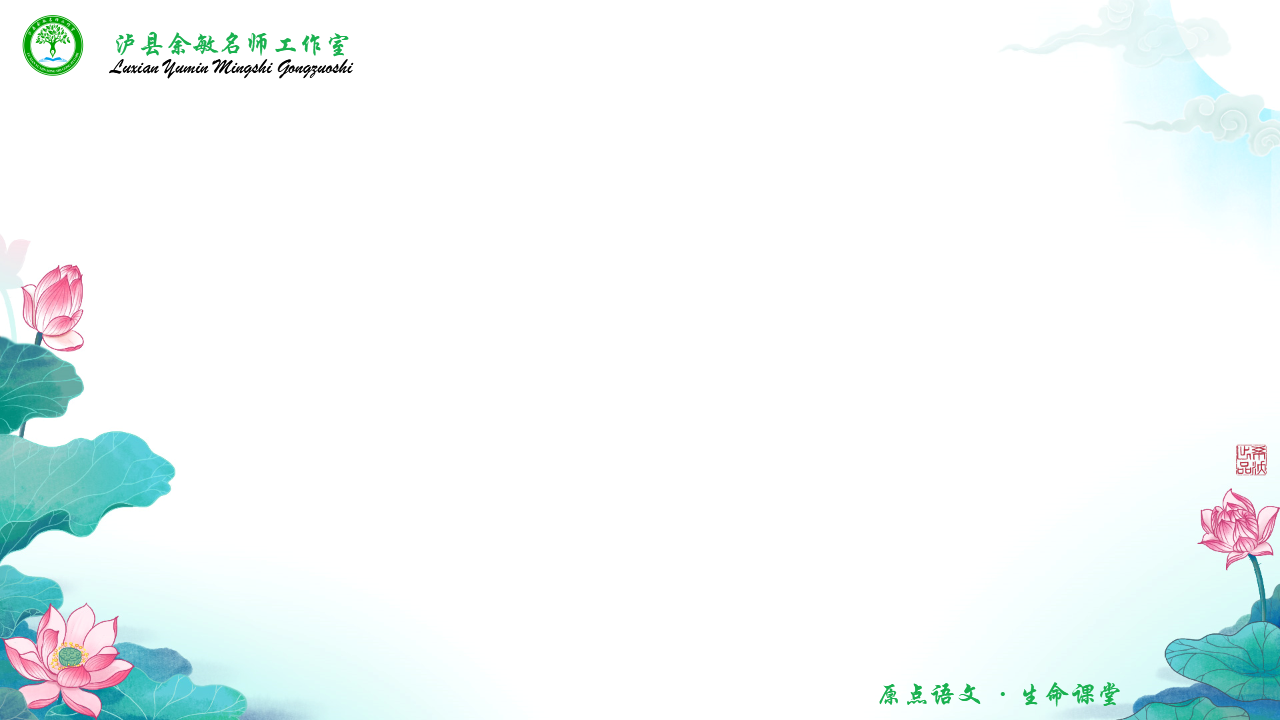 2、解读关键词。
如在教学《地震中的父与子》一课时，就可以抓住 “了不起”这个词，引导学生去体会感悟文章中 “父”的伟大，“子”的勇敢、无私。在教学老舍先生的《猫》一课时，古怪一词是含有贬义的，那么，在文本中老舍先生是用古怪表达他对猫的讨厌吗?学生仔细阅读课文的1-3自然段，发现课文中虽然没有明确的表达作者内心情感的词句，可是也不难体会到作者对猫的情感倾向。
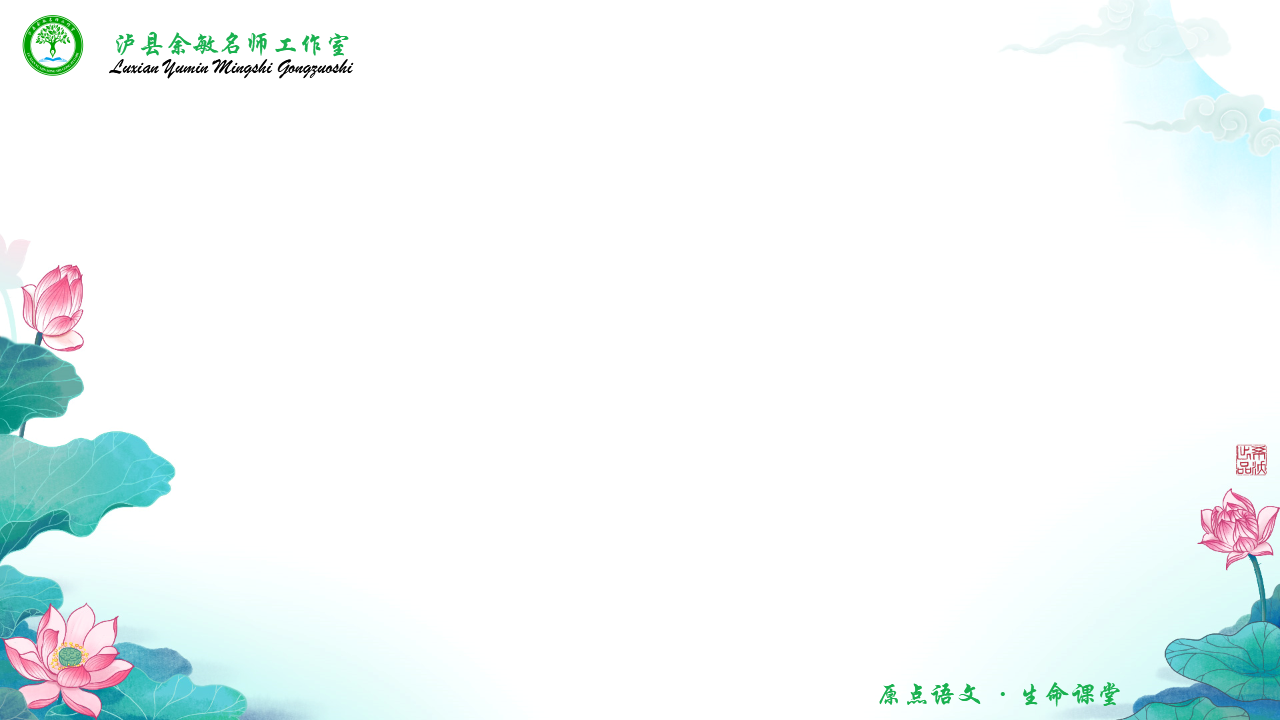 3、解读关键句
在教学《钓鱼的启示》一课时，抓住文中一句往往被许多老师认为简单而忽视的“父亲划着了一根火柴，看了看手表，这时是晚上十点，距离开放捕捞鲈鱼的时间还有两个小时。”去领悟文章所蕴含的“诚实”思想内容。又如王崧舟老师在教学鲁教版五上册《草船借箭》一文时，慧眼独具地开发出了诸葛亮的“三笑”，从而使学生从一个“笑”字就领悟了诸葛亮“神机妙算”的课文精髓。
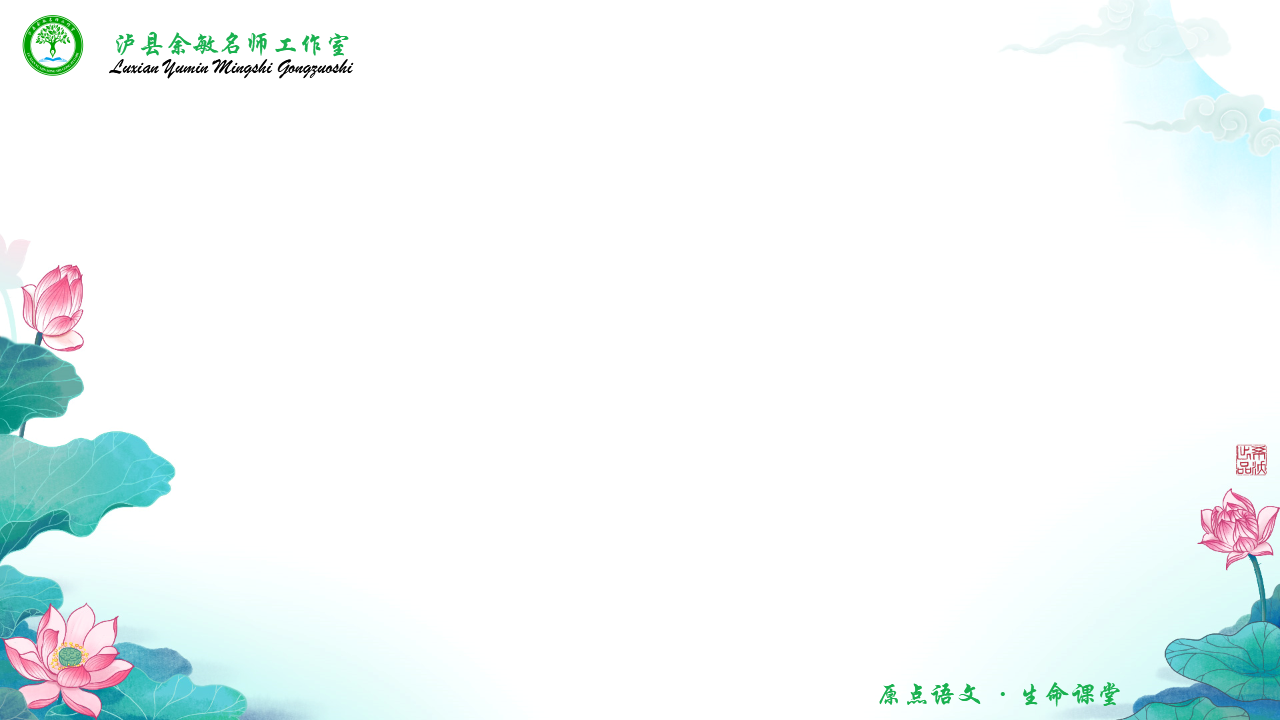 二、从语言背景解读文本
文本解读必须对作者的情况进行了解，才能准确把握作品。如《落花生》一课引导学生感悟课文重点句“不要做只讲体面，而对别人没有好处的人”时，由于教师没有很好地了解文本的时代背景，出现了看似热闹，实则无意义甚至误导学生的现象。
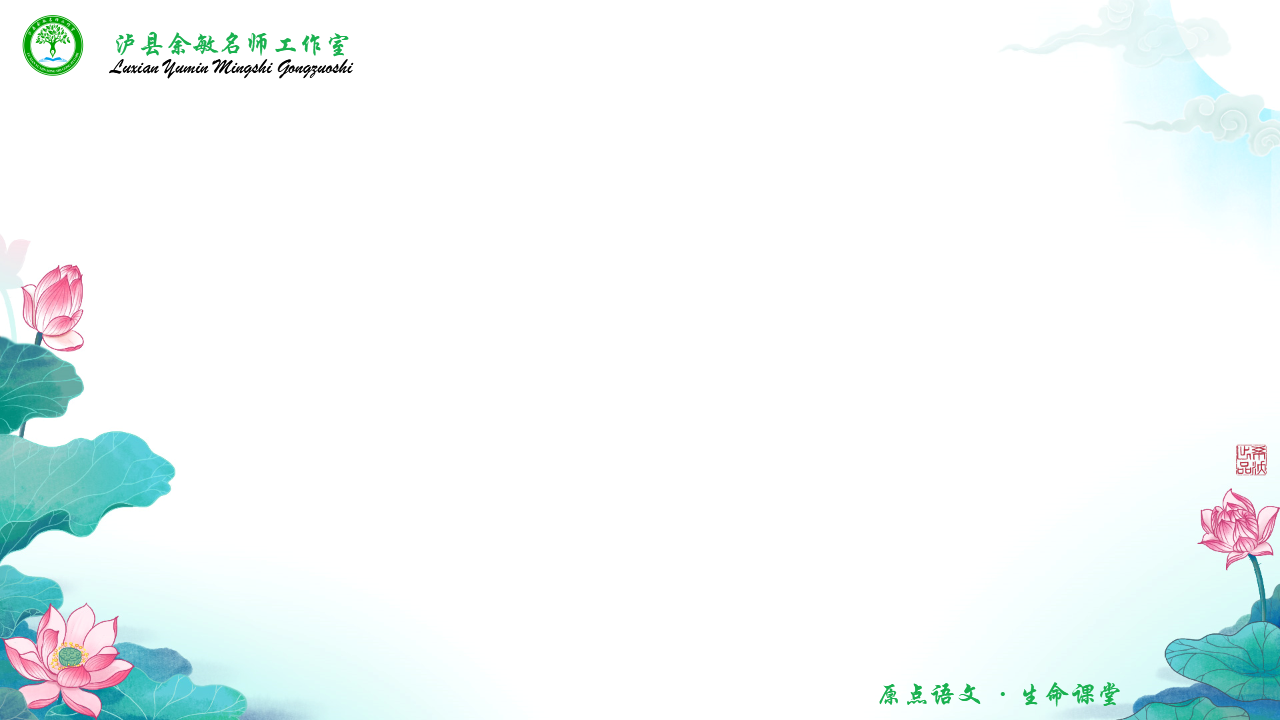 三、细读是关键
“细读”的字面意义并不深奥，就是仔细地、认真地阅读。古今中外，一切负责的、敬业的文章批评家都会赞同并实践细读;小学、中学和大学的文学教师，都要求学生细读。因为关于课文的一切独到的见解、高深的理论或教学的看似神奇的预设，从根本上说，主要是基于文本的细读与深入的理解。
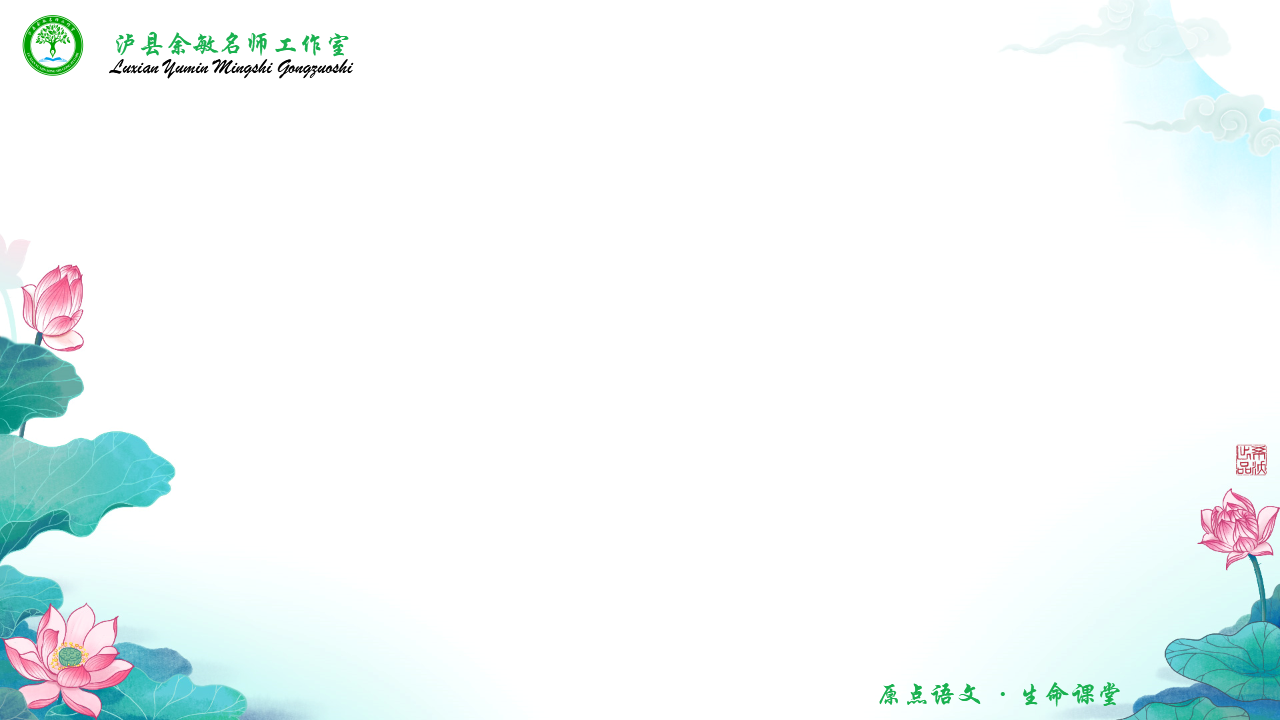 1、抓住关键词句，找准教学切入点。
在与文本的对话中，我们不难发现大部分课文中尤其一篇篇出色的文章，总有那种“牵一发而动全身”的“点”。或一词，或一句，或一段;或文题，或开篇，或总结，或承上启下。找准以上切入点，通过精心设计，突破一点，就可以引导学生从整体感知课文，从而对文本留下完整的印象。
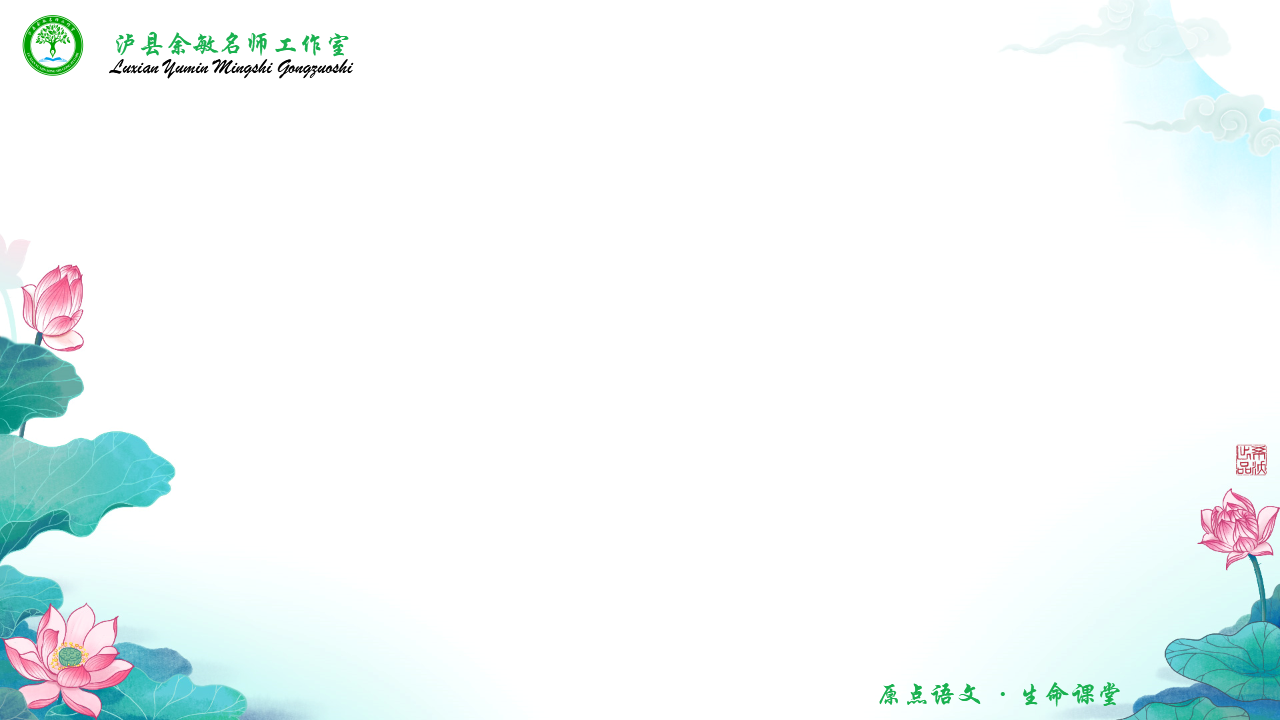 2、揣摩细节词句，细读品析，品味语言特色
细读文本，我们会发现很多课文的动人魅力大多隐藏在细节里面，教师若能关注这些细节，便可突出重点，迅速进入文本语言并产生身临其境的感觉，与作品融为一体，方能“将其言若出吾口，将其意若出吾心”。最终引导学生去发现文本的精华都有一些显著的特点，或是结构特色方面的，或是表达方法方面的，或是语言风格方面的，教师应该走进细节，遵循课标要求，、细节，学习作者的表达方法。
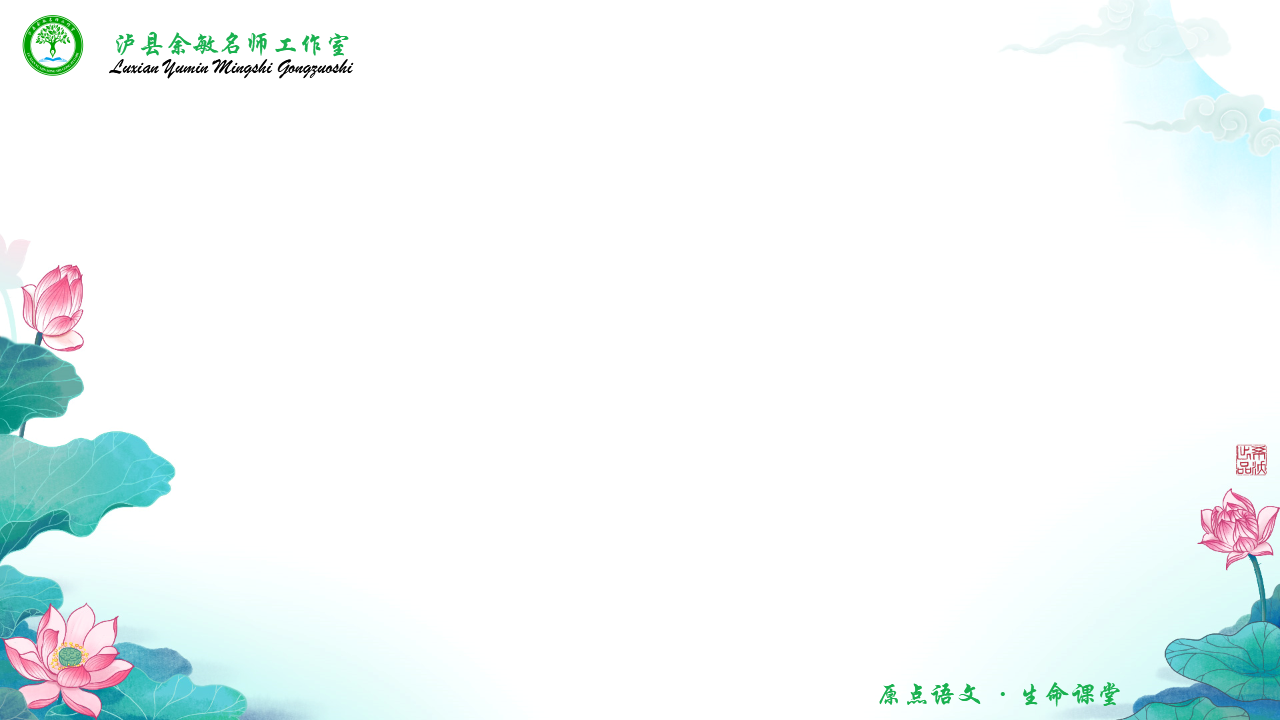 3、深度研究语言组织结构。
每个文本的语言风格不尽相同，或风趣幽默，或恬淡明丽，或清新隽永，或凝练含蓄。语文教师一定要善于揣摩作者精妙的构思，而且要力求系统的归纳。解读文本时，需要教师对语言文字有敏锐的感受能力，要使学生有感悟，教师首先要有感悟;要使学生能体验，教师首先要能体验;要使学生有感动，教师首先要感动。
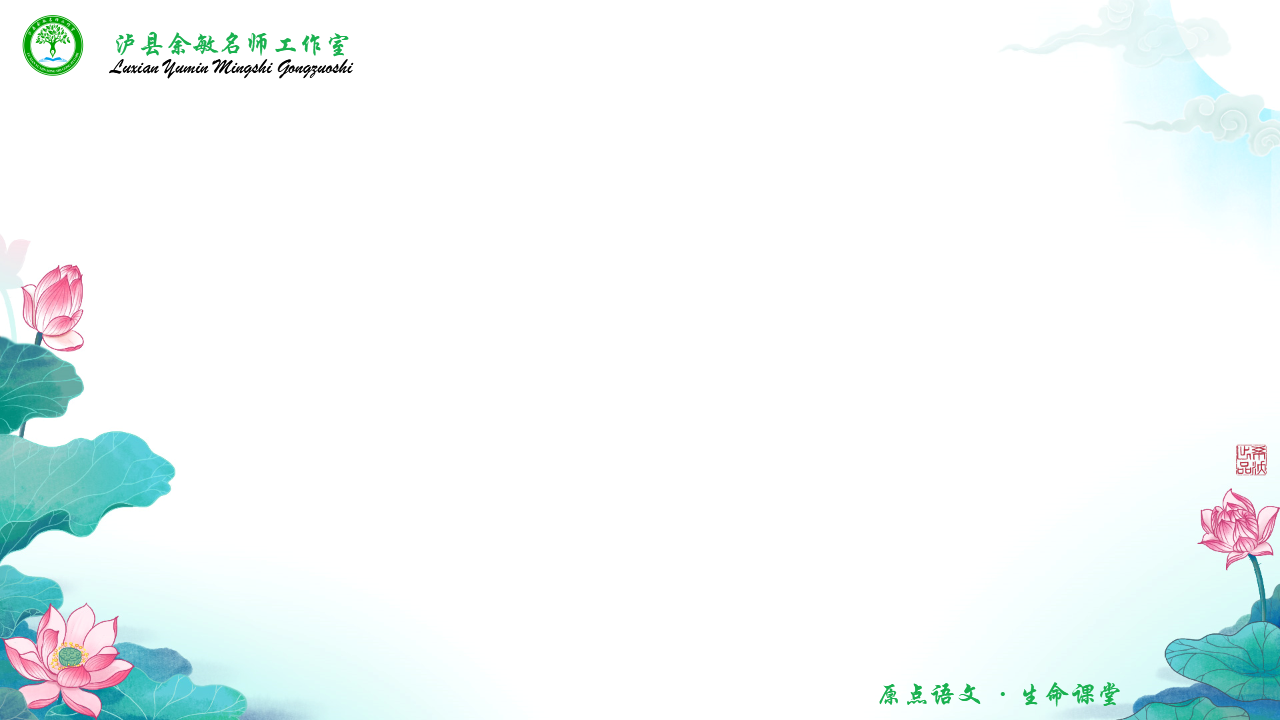 作为教师，在解读文本的过程中，应尽量做好阅读主体的能动作用，运用已有的对文本解读的经验，跨越时空，与文本的主体——作者达成心灵的共识，形成思维的共鸣，这也是语文教学传承文化的必要功能与任务。
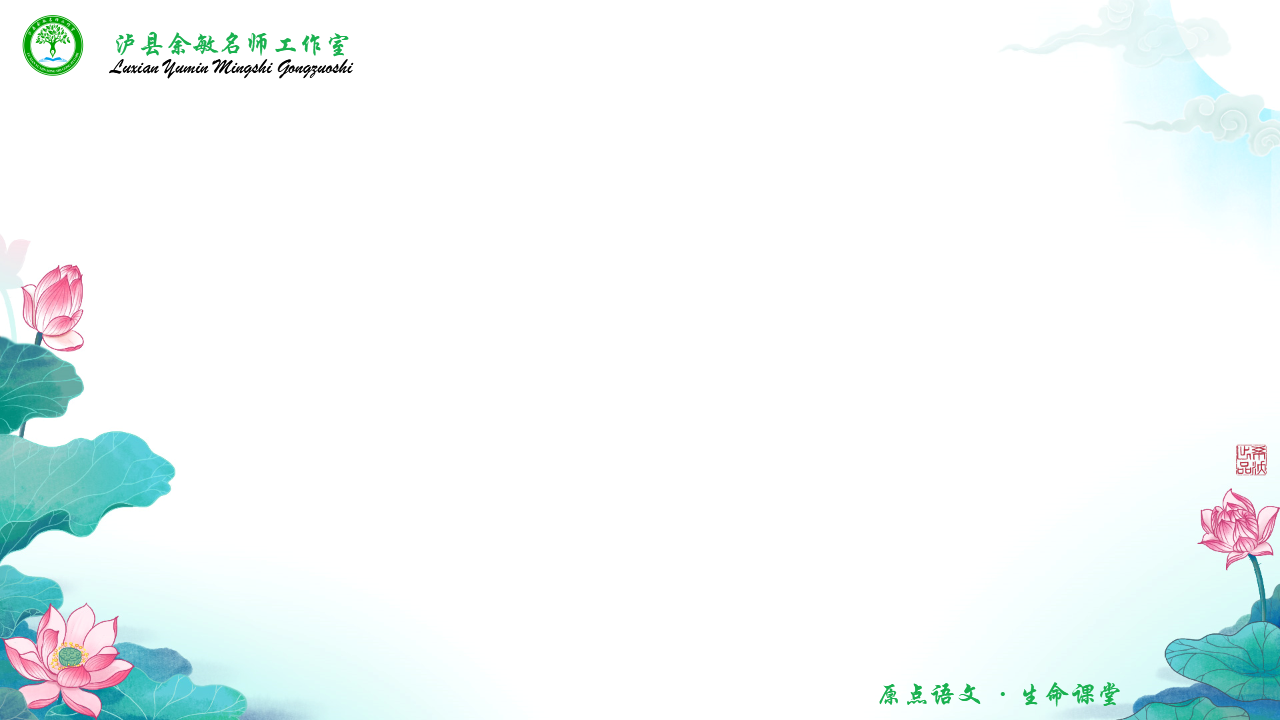 教师在教学的过程中可以采用精读一篇、带读一篇的教学方式，建立单元与整体的观念，使学生达到学好一篇、掌握一类的能力。要引导学生尝试运用学法， 着力培养学生的阅读能力。
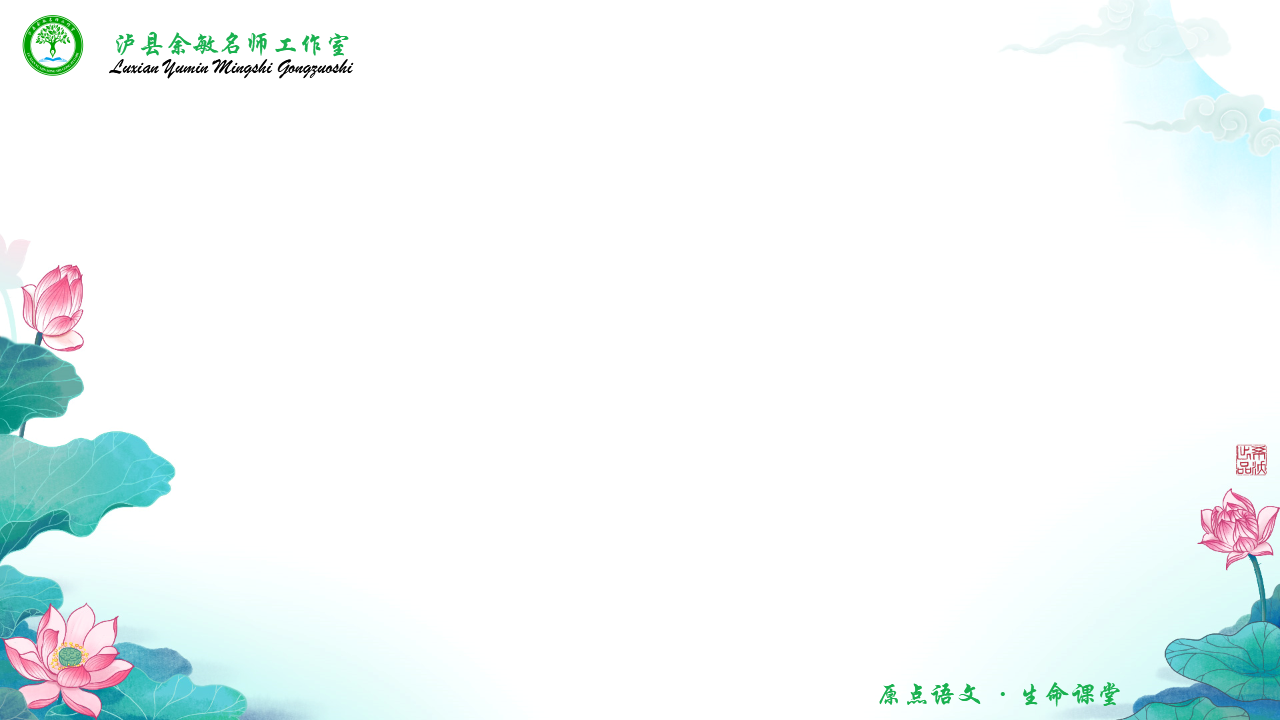 此外，这个过程中教师应做好文本片断和文本句式的迁移，有效落实语言文字运用的新课程理念，使语文教学真正从知识本位走向能力本位。